Новогодняя
викторина!
В каком городе живет
Дед Мороз?
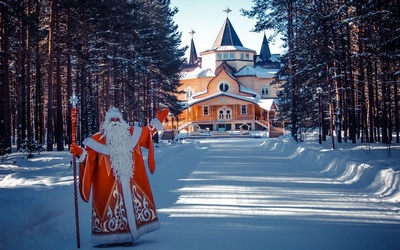 Великий
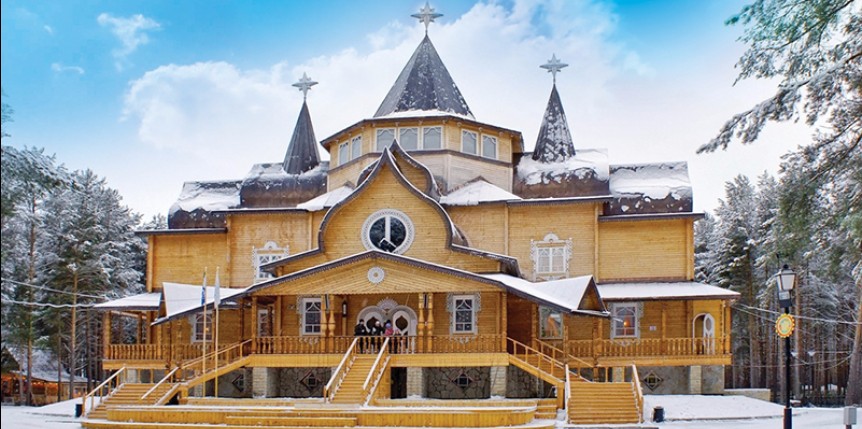 Устюг
В каком мультфильме встретились
Дед Мороз и лето?
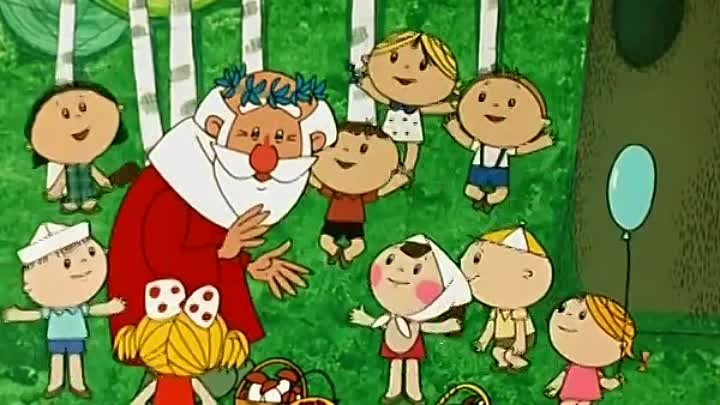 В какой стране у Деда мороза такое странное имя – Йоулупукки?
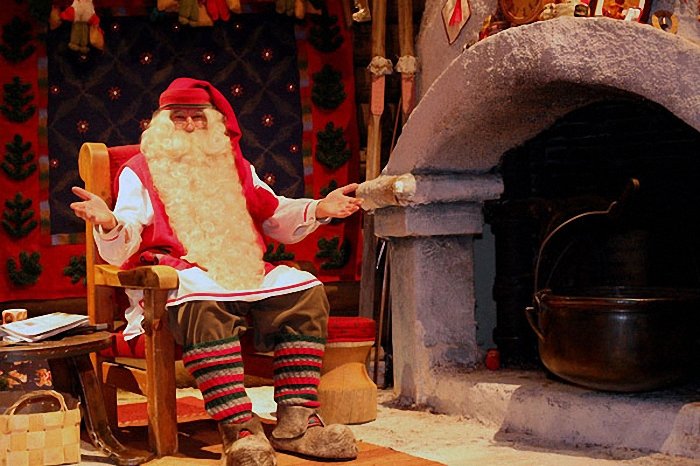 В Финляндии
Из чего сделано сердце
Снежной королевы?
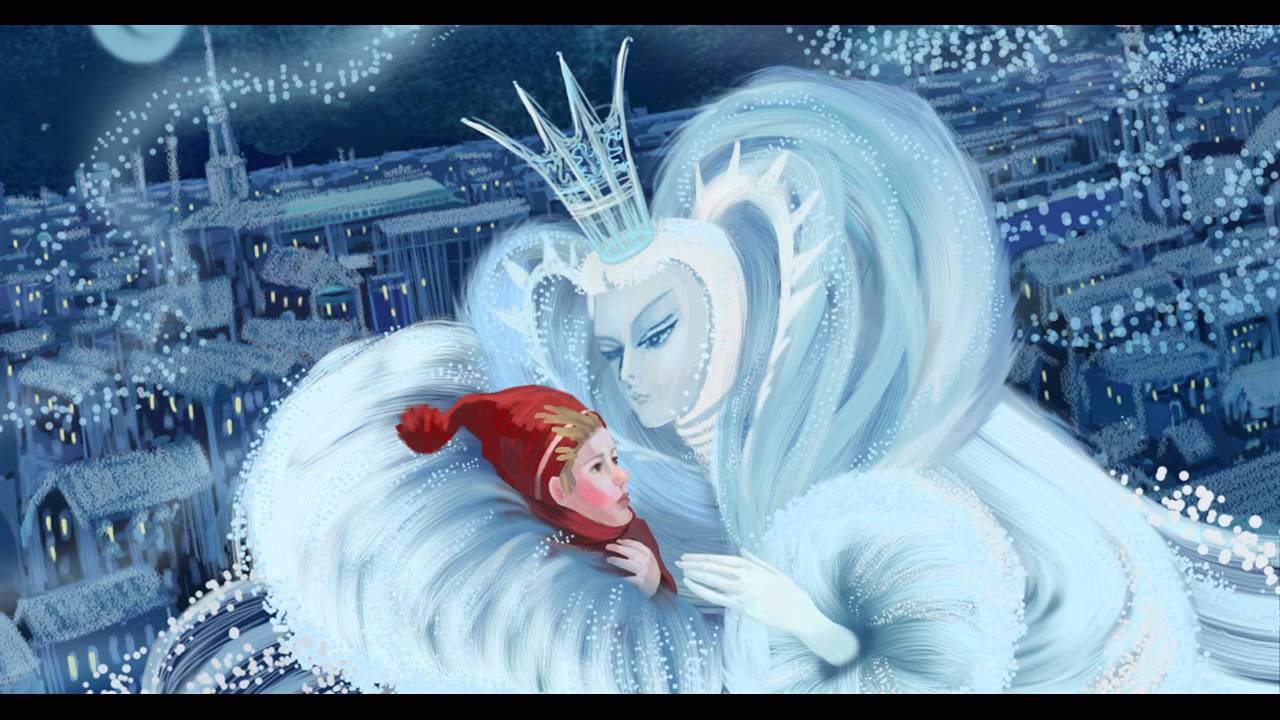 Сколько лошадей в упряжке
Деда Мороза?
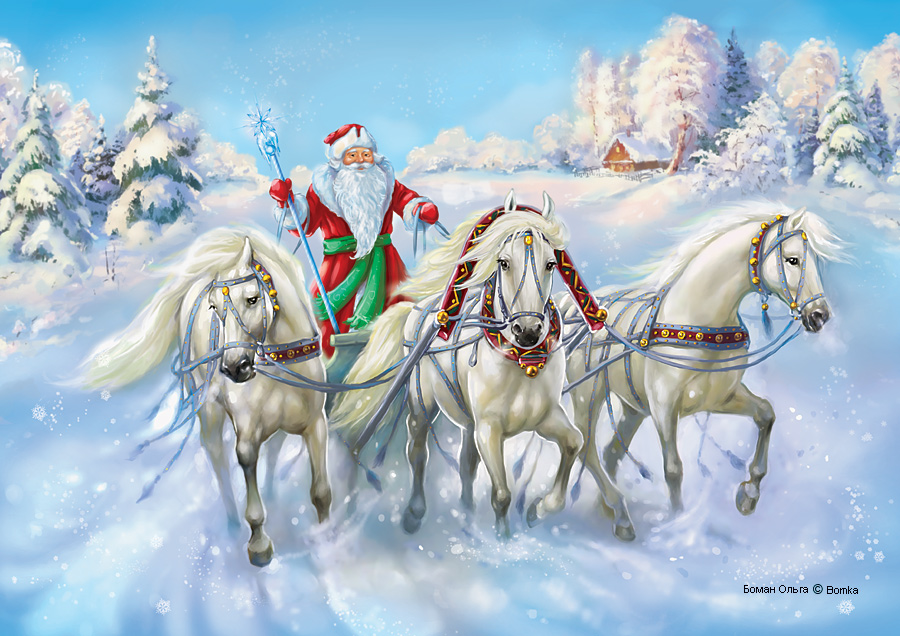 Как называется серебряный
наряд на деревьях?
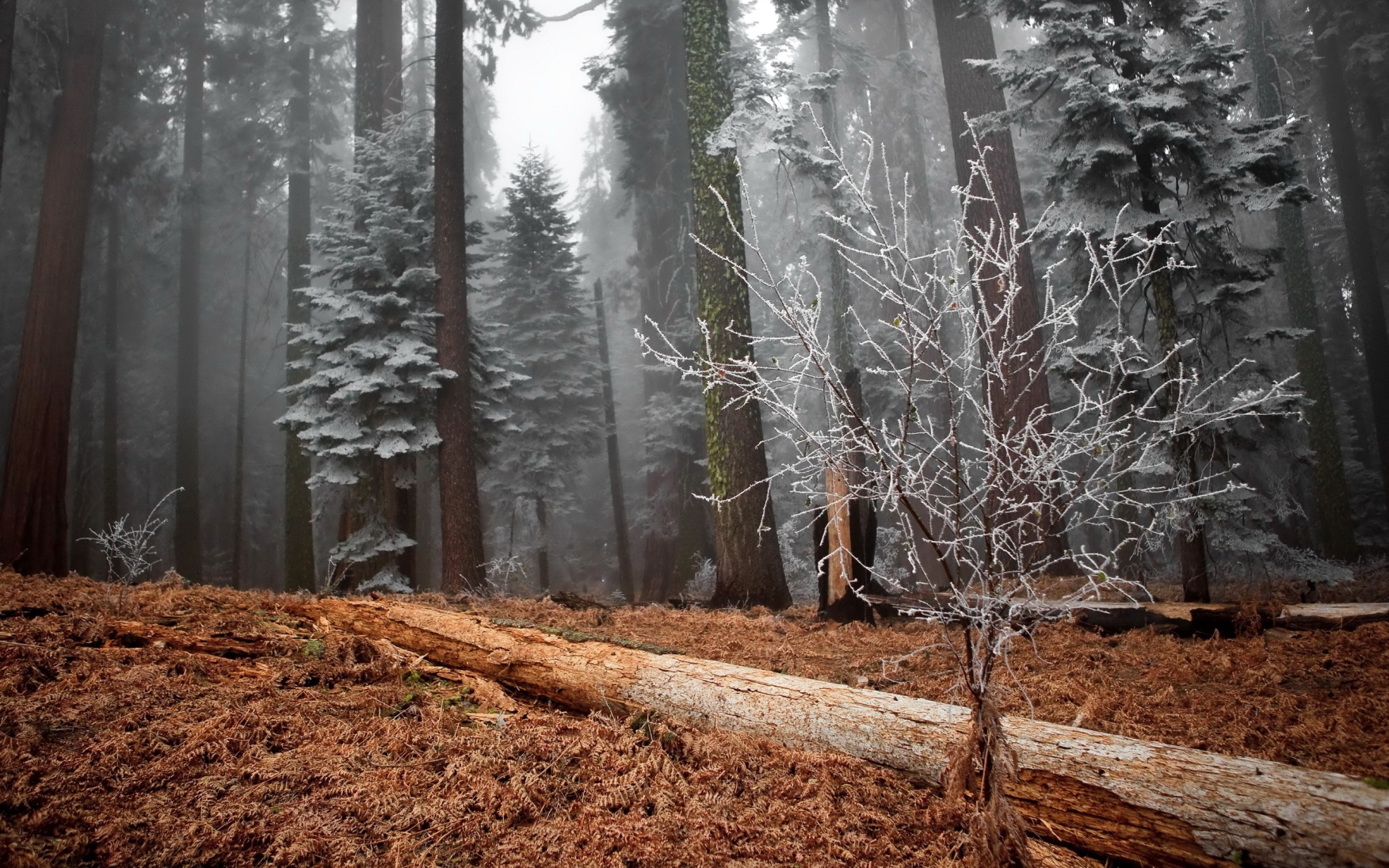 Какие деревья наряжают
 на Новый год?
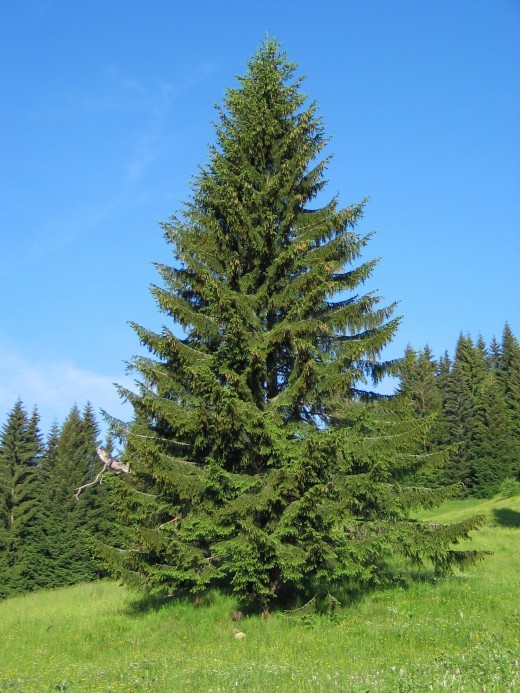 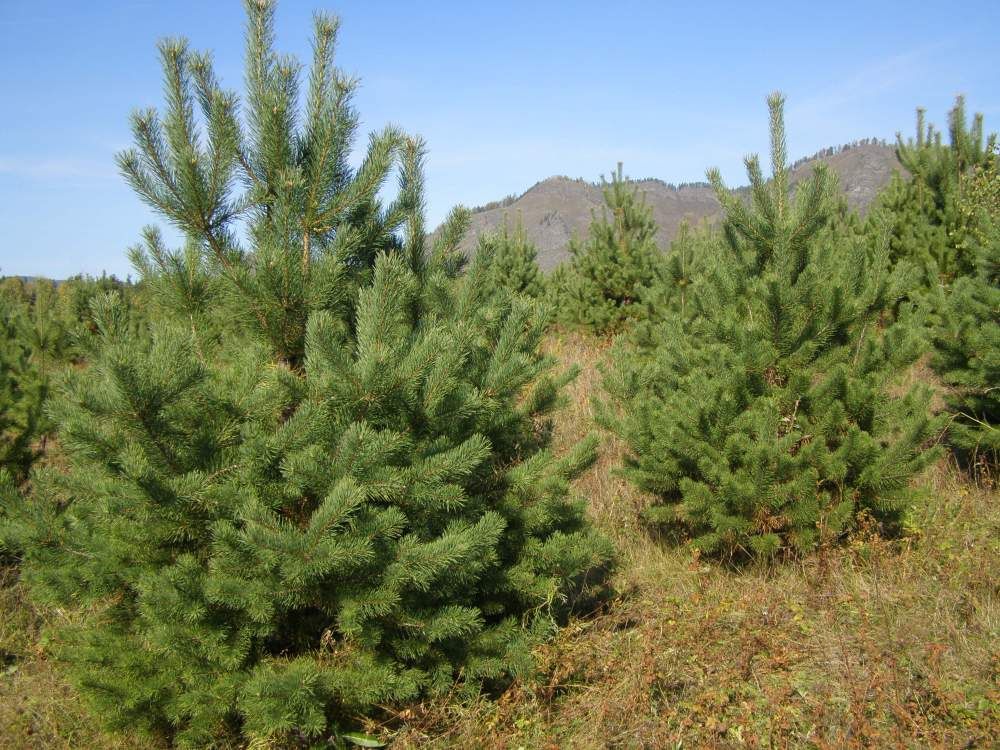 Ель
Сосна
Как называется волшебная палка
Деда Мороза?
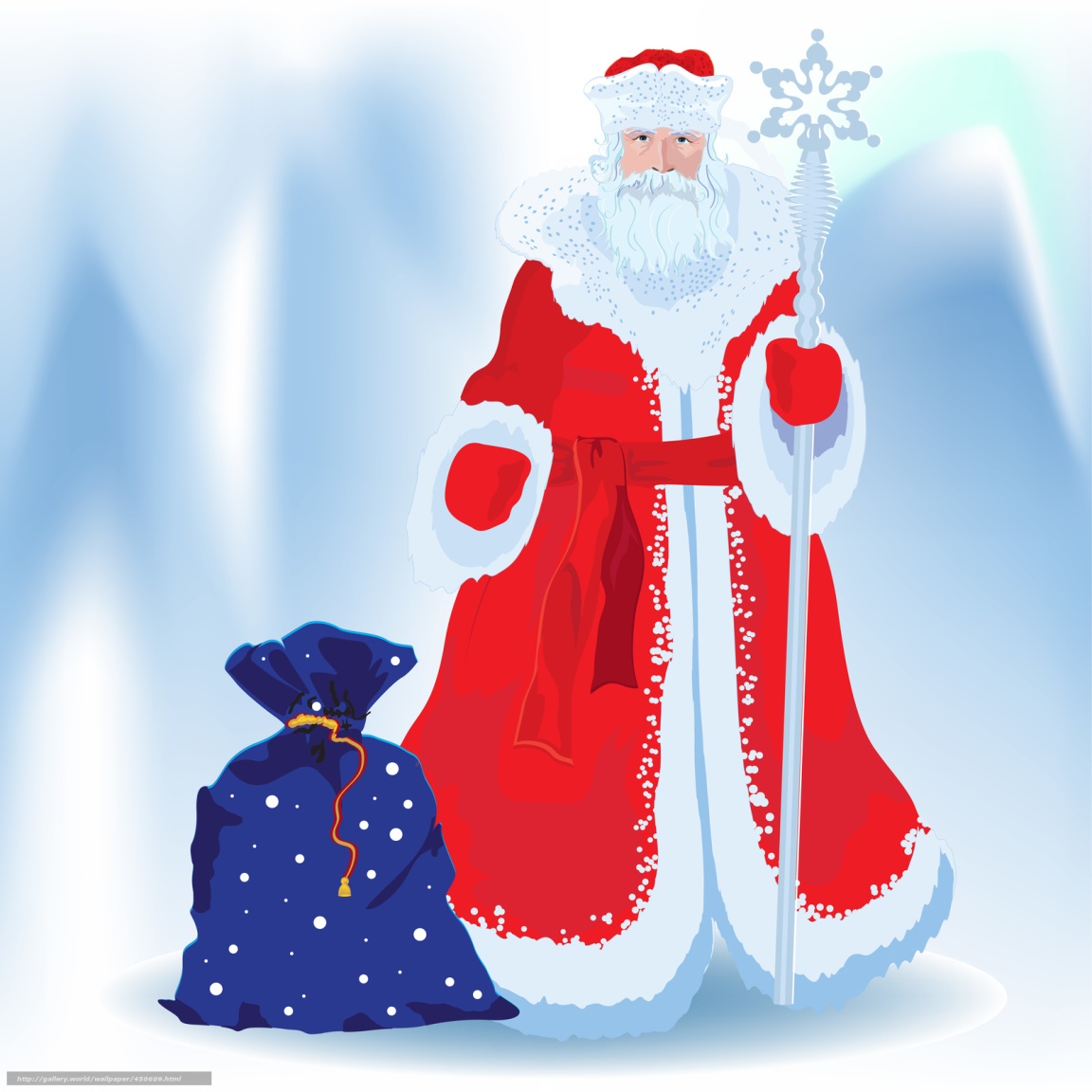 Какого цвета шубы нет 
У Деда Мороза?
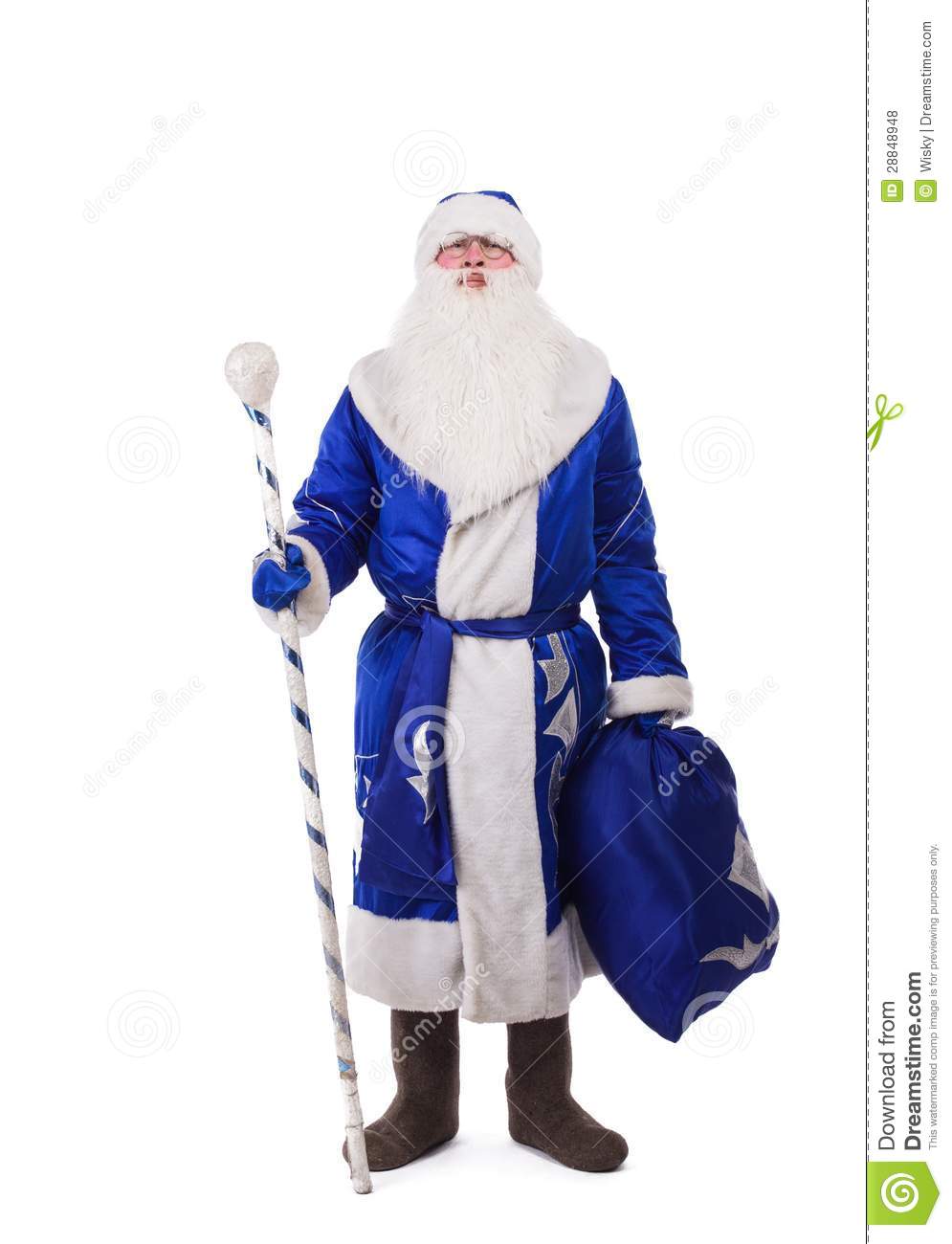 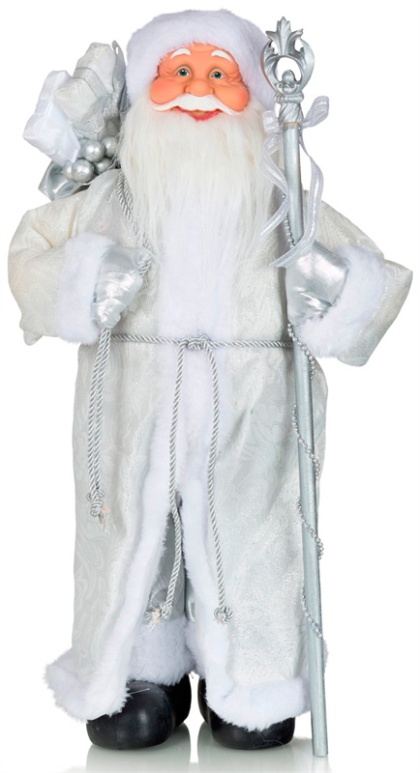 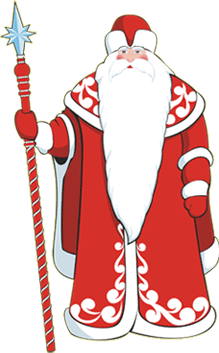 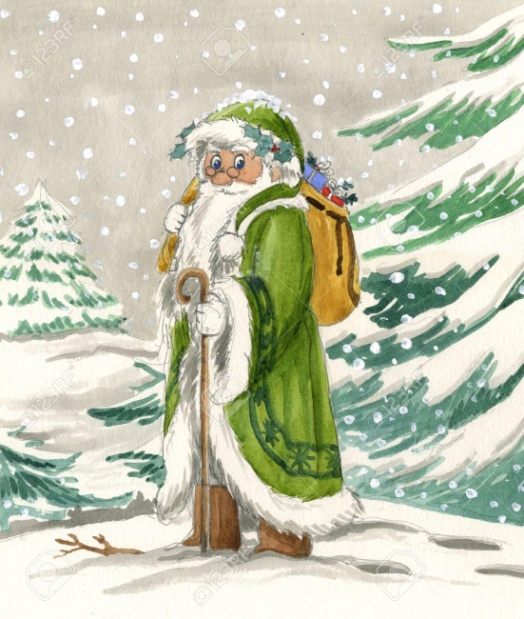 Как называют часы извещающие
о наступлении Нового года?
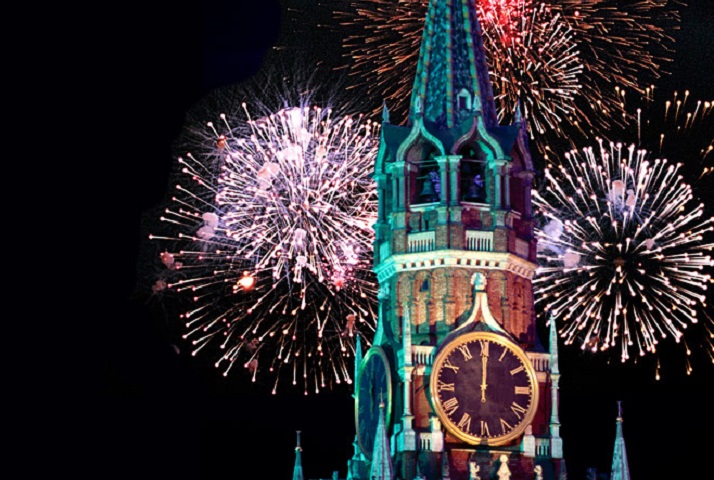 Что такое снег?
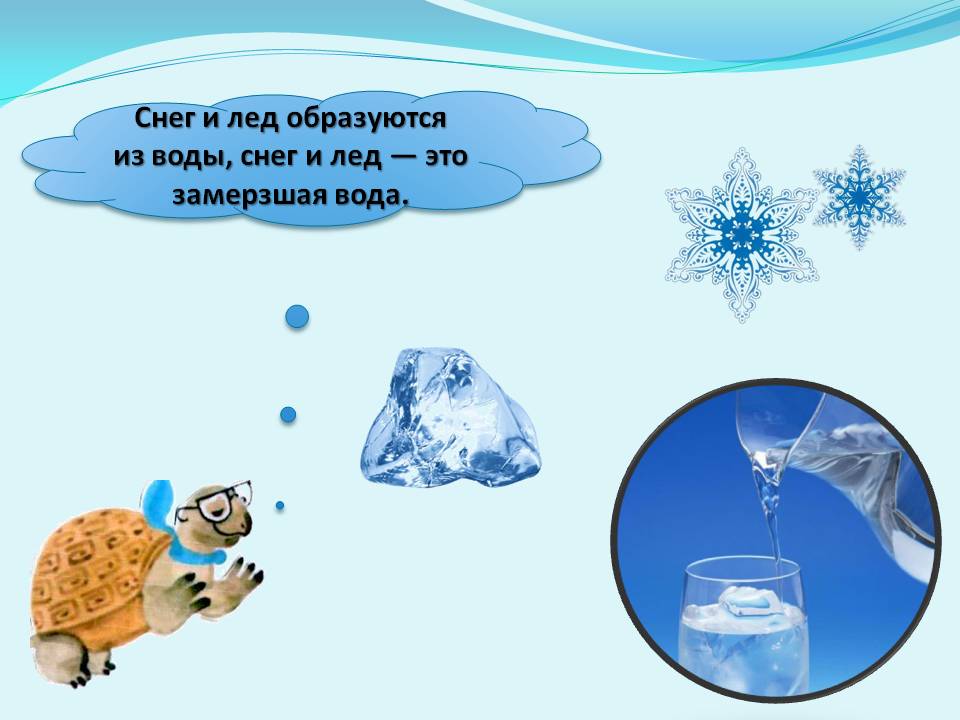 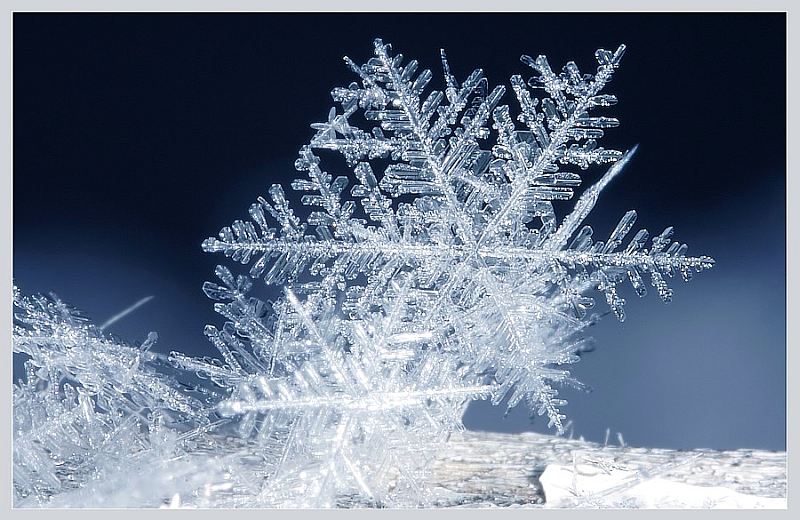 2018 год какого животного по
восточному календарю?
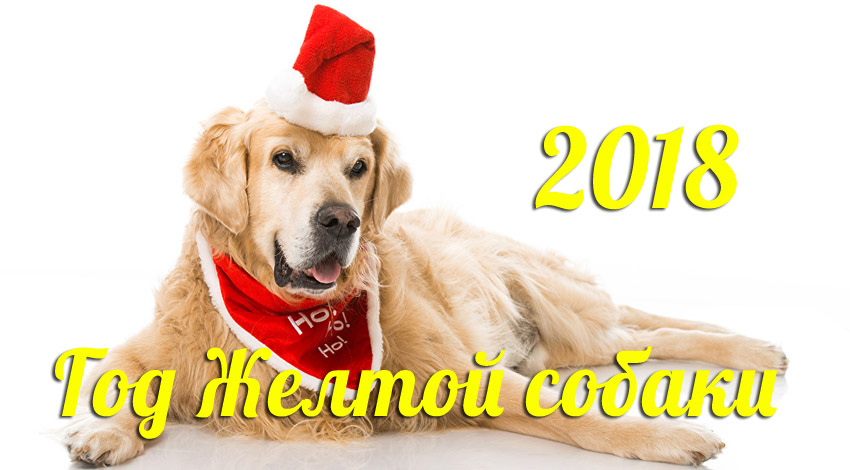 Спасибо за
внимание!